Primary 3 Weekly Learning
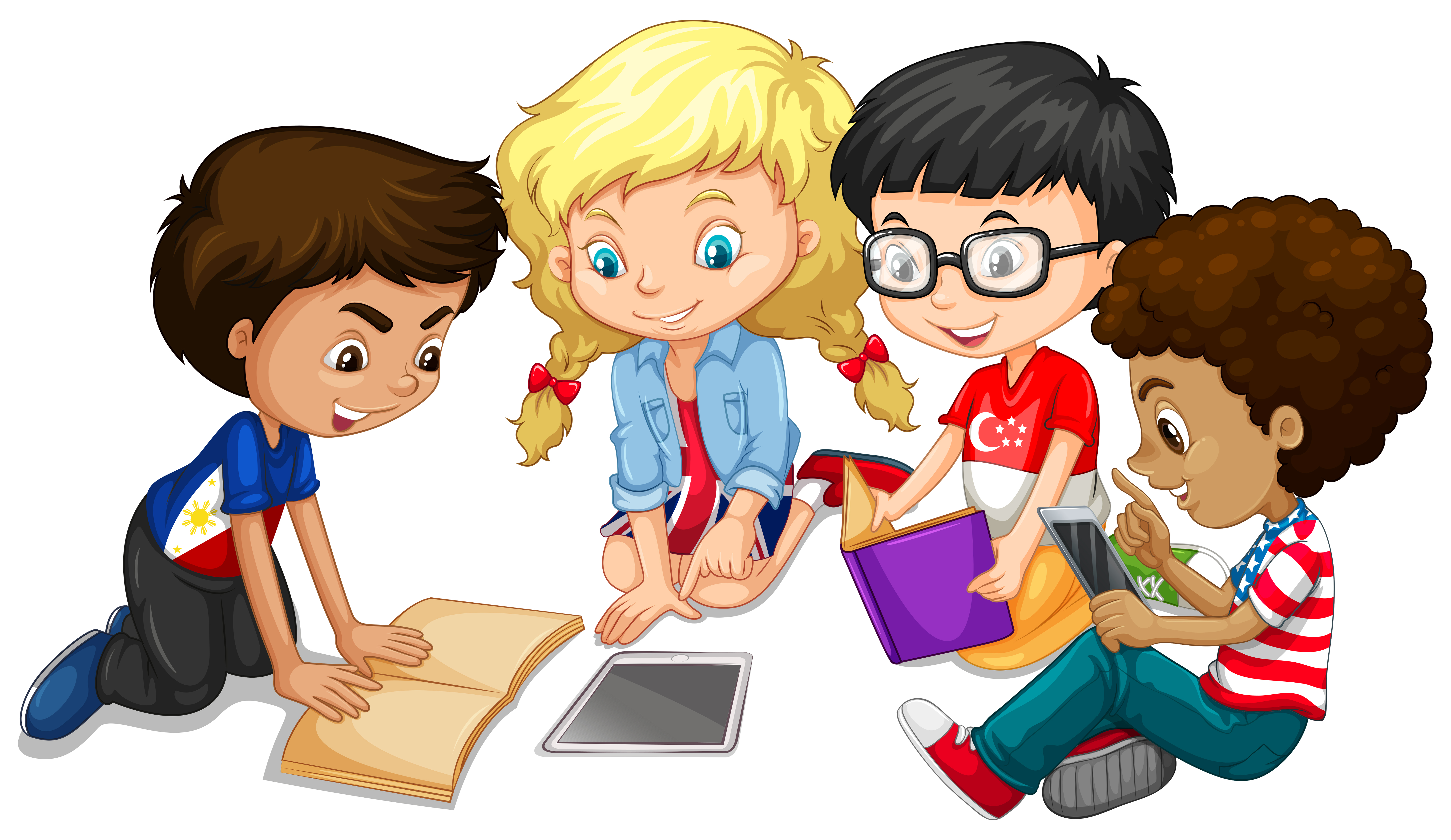 Monday 29th January, 2024
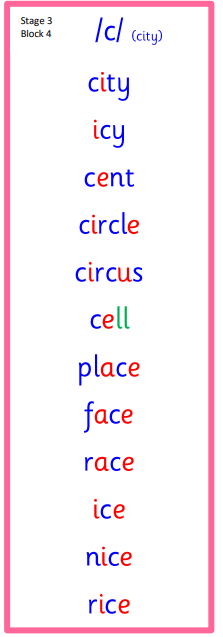 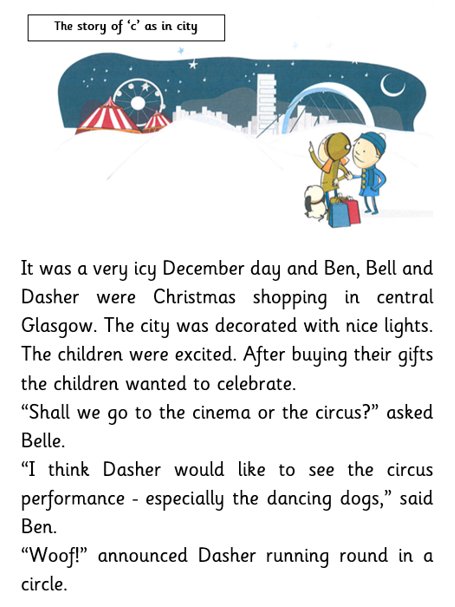 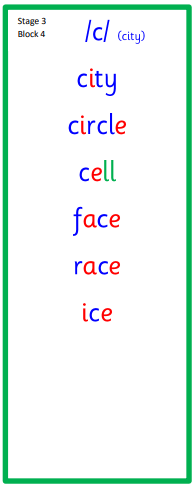 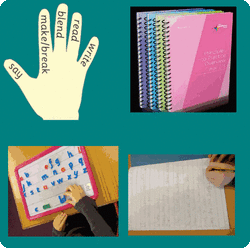 Active Literacy This week P3 are learning to read, write and spell soft “c” words.
This week, P3 are learning to read, write and spell these tricky words:
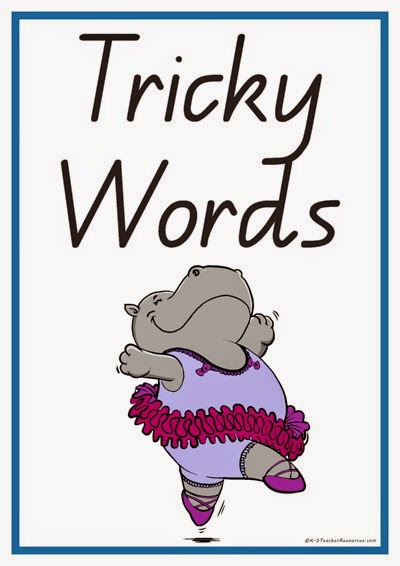 place 
upon 
once
Please continue to practice A Dug, A Dug.
Here are some suggested activities to use with P3 Active Litercy Words to help you learn to read, spell and write them. Use the activity/activities you think will help you and complete in your Home Learning jotter.
Reading & Writing
Log on to MyOn and choose a book to read for pleasure. 
You can read the book to yourself or have it read to you...you choose! 
Perhaps you would like to read a book to help you learn about a rescue at sea or learn about seagulls. 
Whatever you choose, enjoy!
https://www.myon.co.uk/login/index.html

If there is a quiz linked to the book you 
have picked, please complete it.
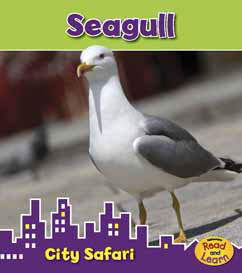 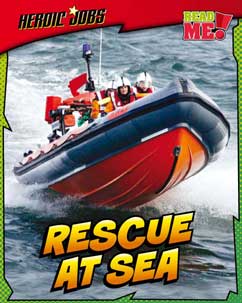 Numeracy
P3 are learning the 5 times table. 
Please practice at home.
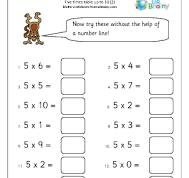 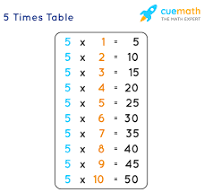 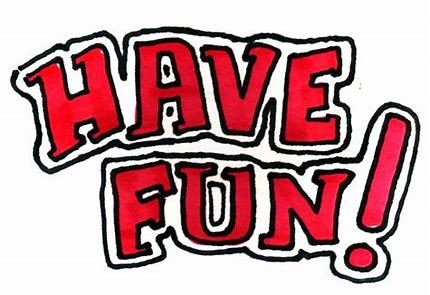 Can you copy and complete the worksheet?

Click on the link for a 5 times table song and dance:
Super Movers: Scottish Times Tables
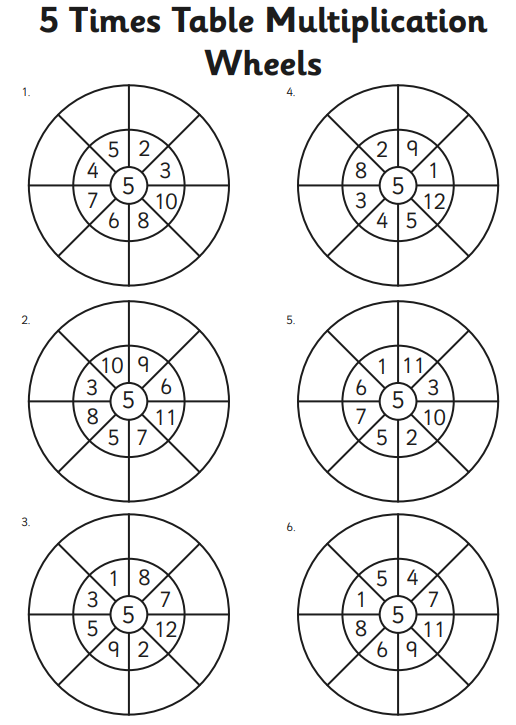 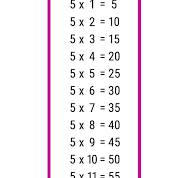